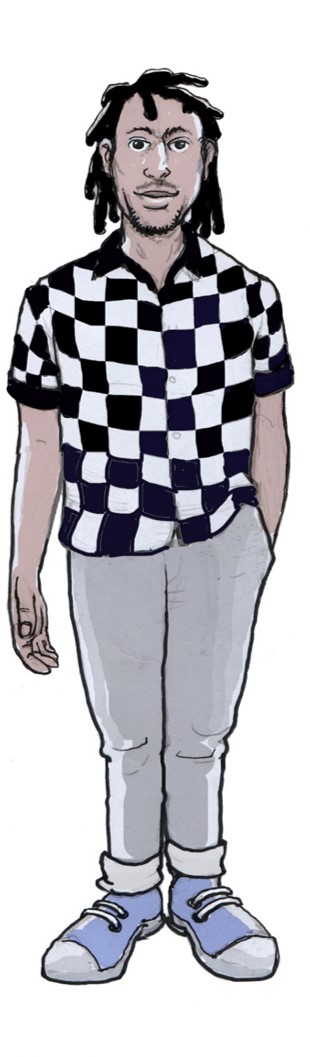 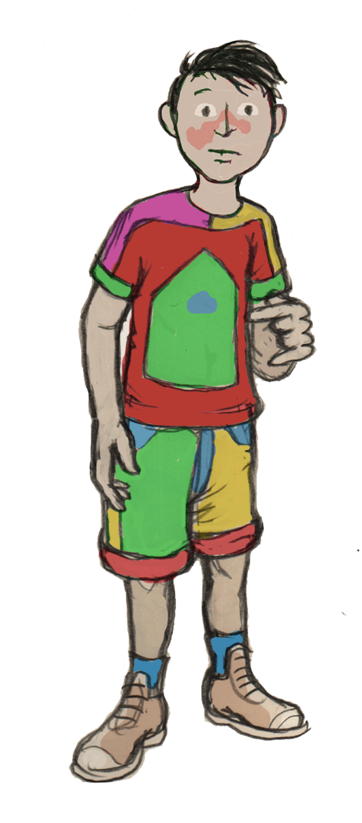 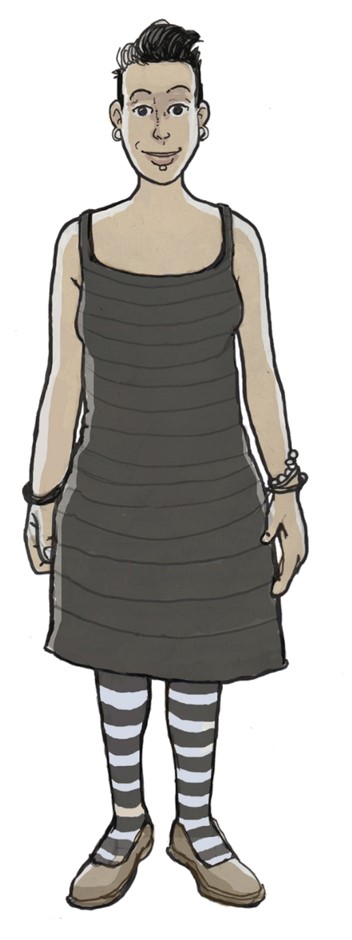 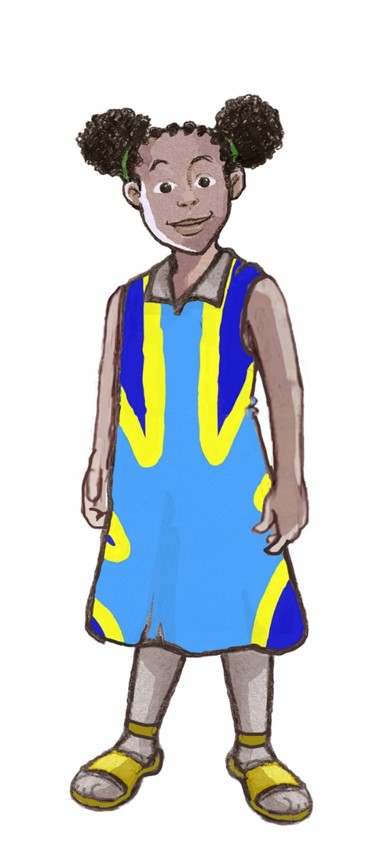 Turquoise
Nizo
Kamel
Zora
Le









Grand méchant
Le
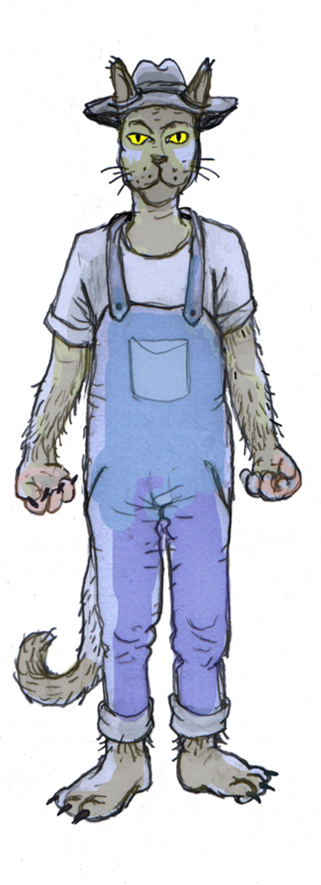 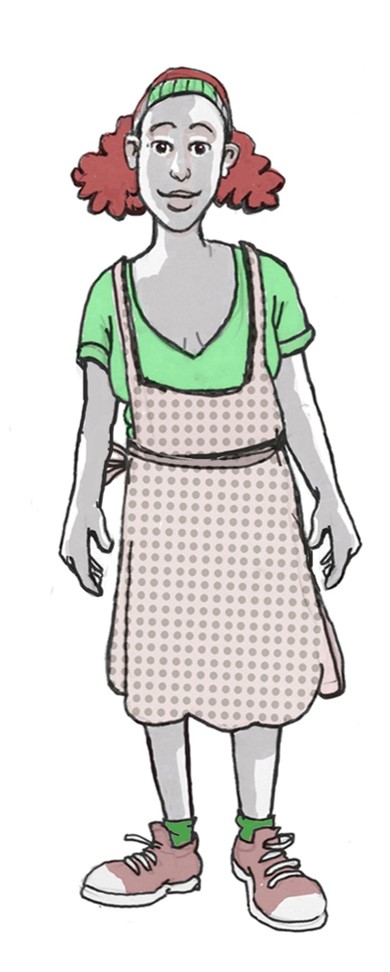 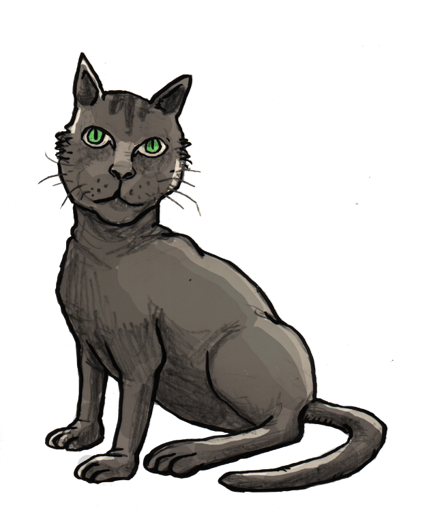 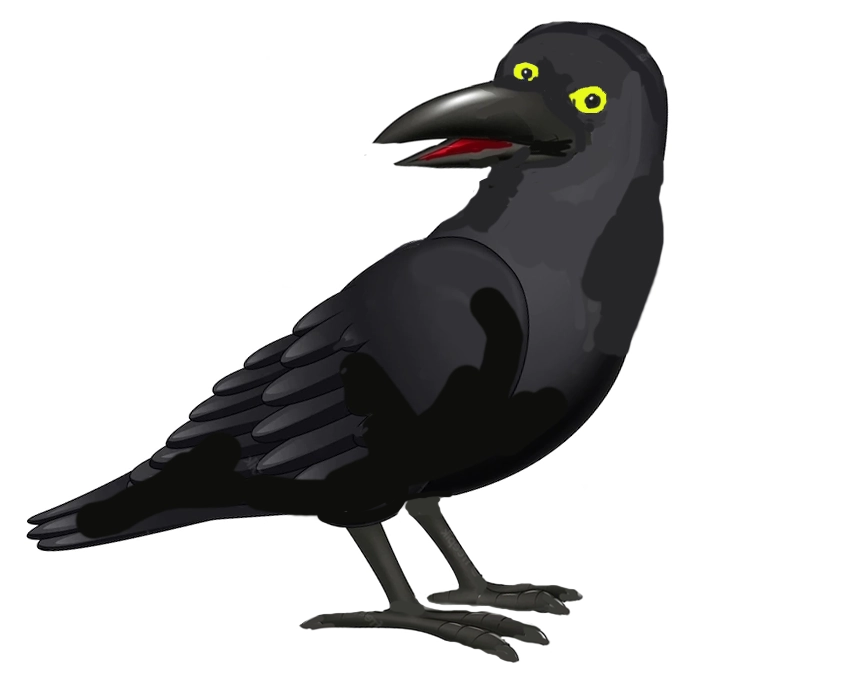 Sacha
Iris
Xylo
Will
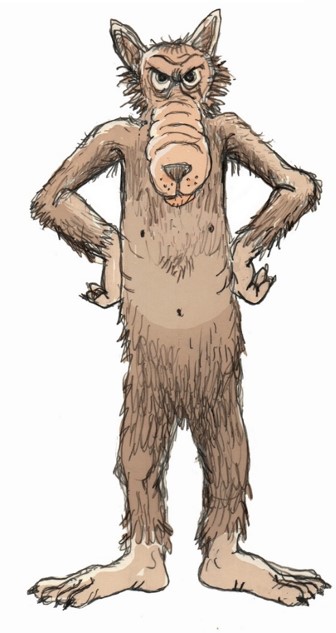 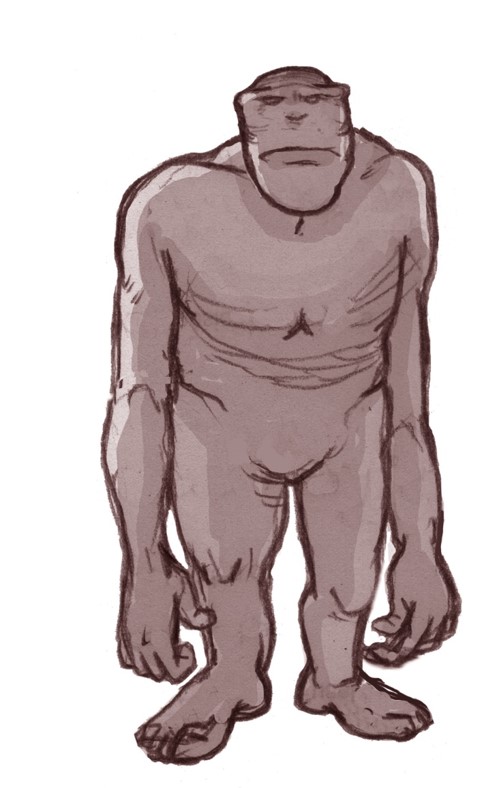 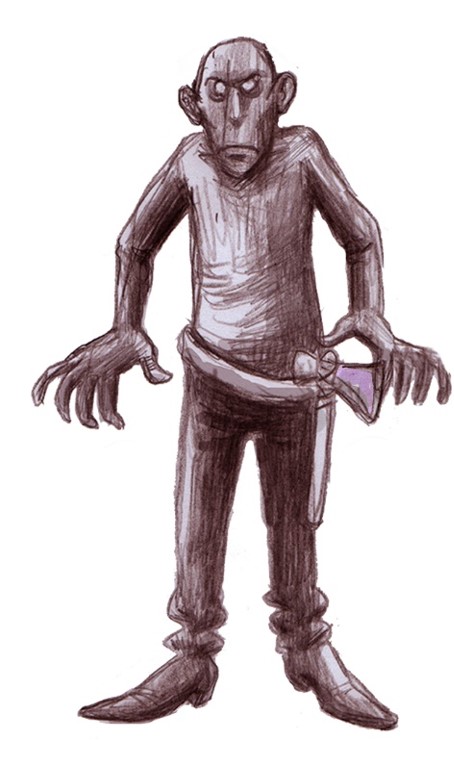 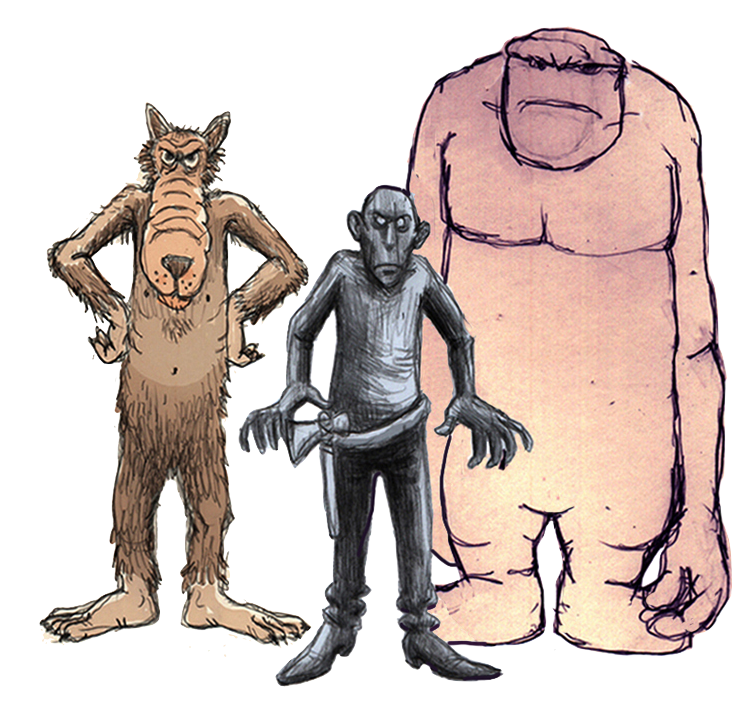 Grand Méchant Loup
Grand Méchant
Trois méchants
Gros Pierre
Le









Grand méchant
Le
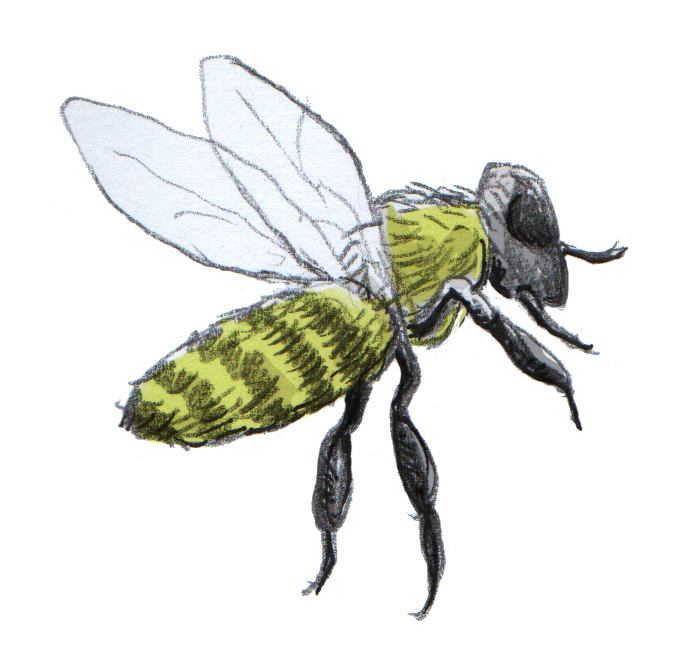 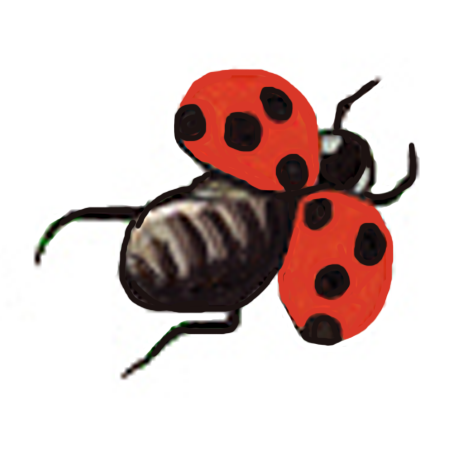 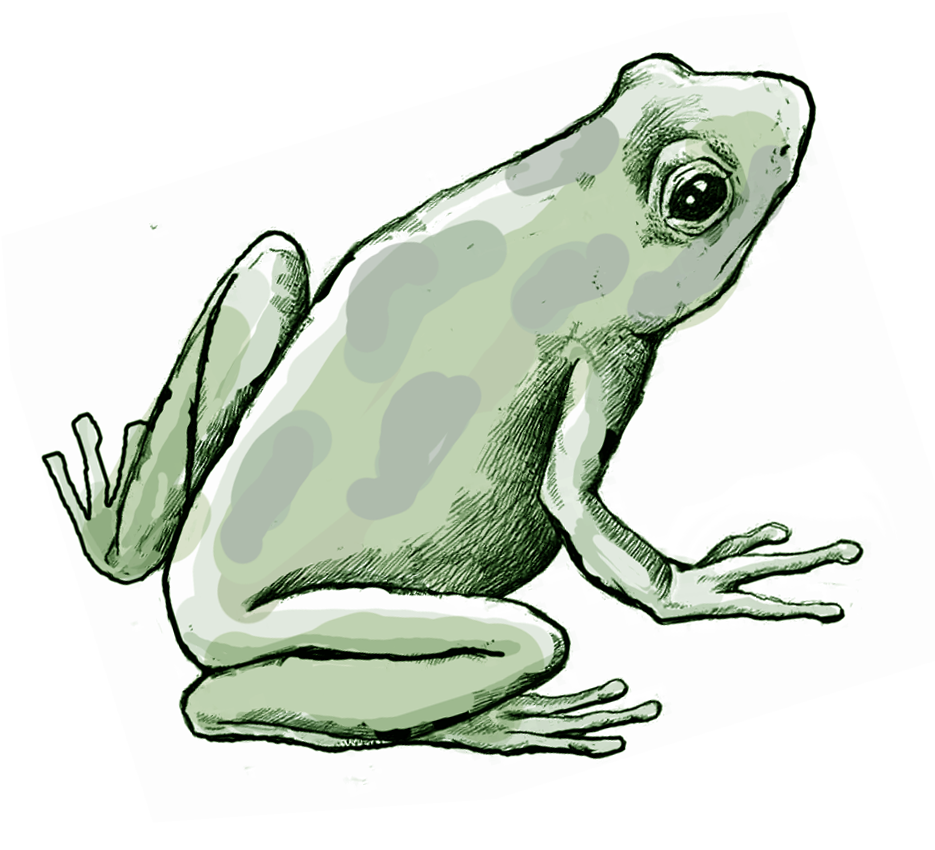 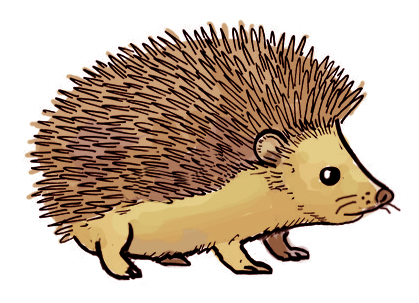 Grenouille
Hérisson
Abeille
Coccinelle
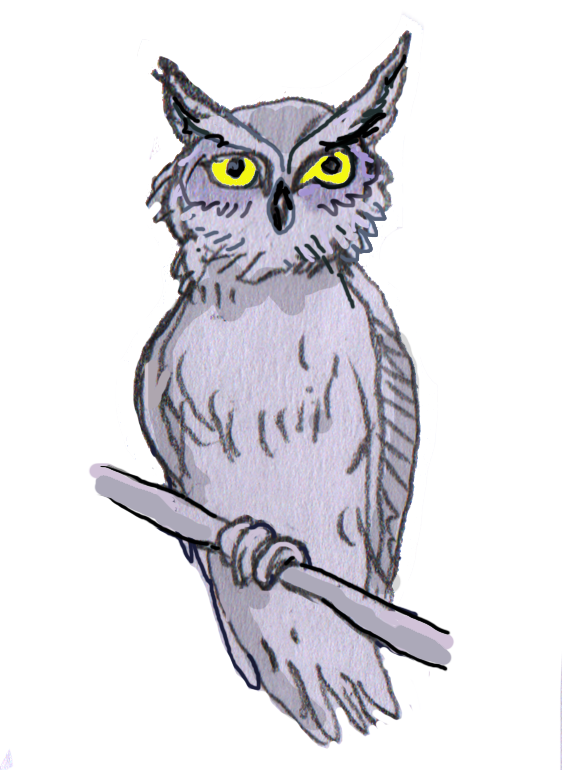 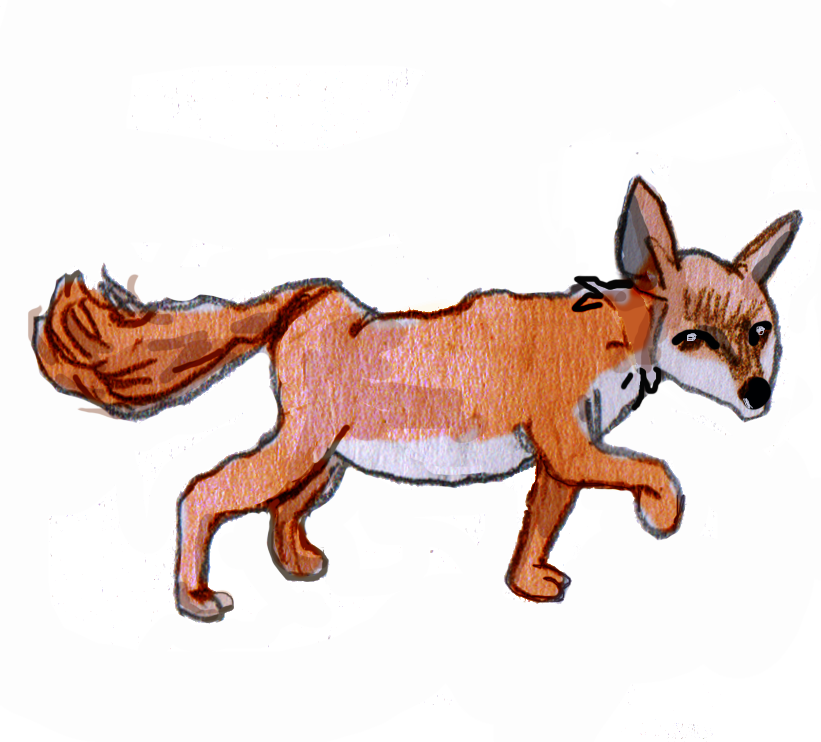 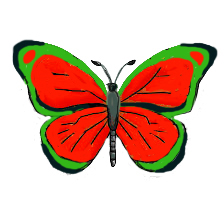 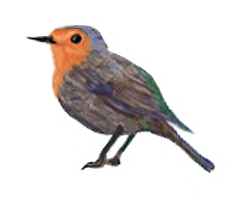 Renard
Papillon
Rouge-gorge
Hibou
Le









Grand méchant
Le